Θέματα Συστημάτων Πολυμέσων
Ενότητα # 10: RTP
Διδάσκων: Γεώργιος K. Πολύζος
Τμήμα: Μεταπτυχιακό Πρόγραμμα Σπουδών «Επιστήμη των Υπολογιστών»
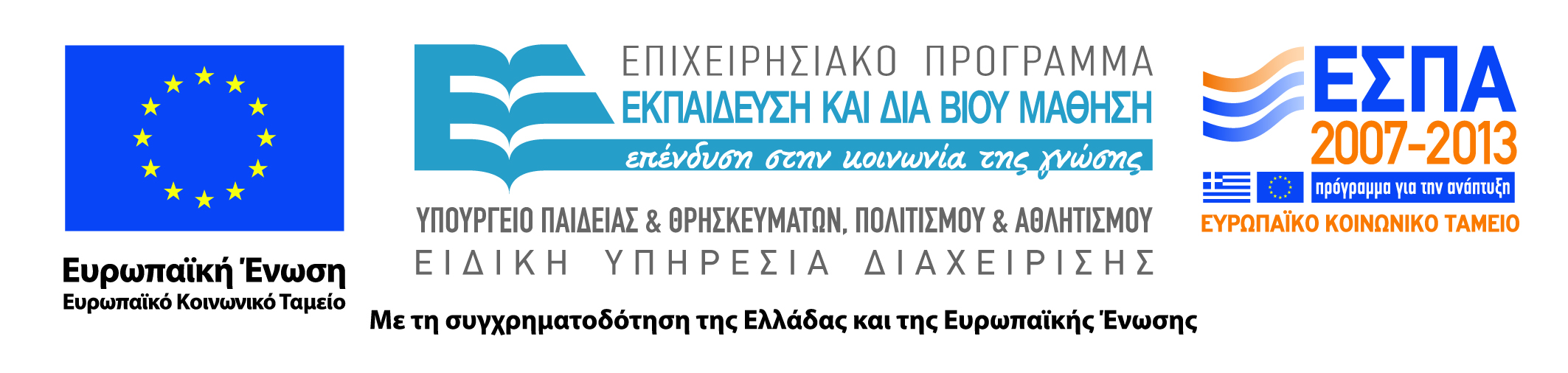 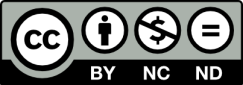 Άδειες Χρήσης
Το παρόν εκπαιδευτικό υλικό υπόκειται σε άδειες χρήσης Creative Commons. 
Για εκπαιδευτικό υλικό, όπως εικόνες, που υπόκειται σε άλλου τύπου άδειας χρήσης, η άδεια χρήσης αναφέρεται ρητώς.
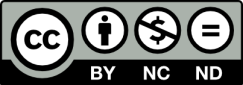 2
Χρηματοδότηση
Το παρόν εκπαιδευτικό υλικό έχει αναπτυχθεί στα πλαίσια του εκπαιδευτικού έργου του διδάσκοντα.
Το έργο «Ανοικτά Ακαδημαϊκά Μαθήματα στο Πανεπιστήμιο Αθηνών» έχει χρηματοδοτήσει μόνο τη αναδιαμόρφωση του εκπαιδευτικού υλικού. 
Το έργο υλοποιείται στο πλαίσιο του Επιχειρησιακού Προγράμματος «Εκπαίδευση και Δια Βίου Μάθηση» και συγχρηματοδοτείται από την Ευρωπαϊκή Ένωση (Ευρωπαϊκό Κοινωνικό Ταμείο) και από εθνικούς πόρους.
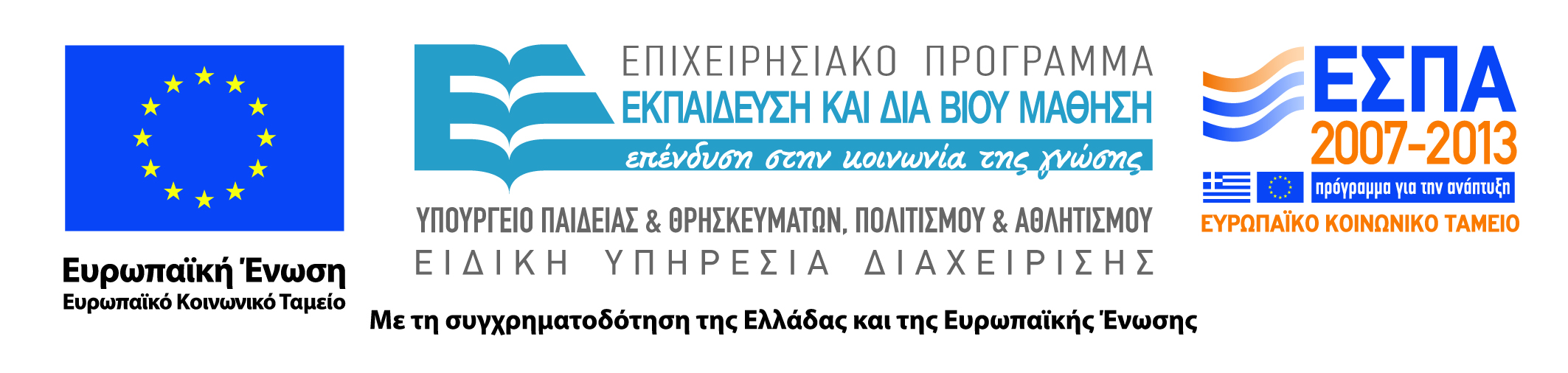 3
Σκοποί  ενότητας
Εκτενής παρουσίαση του πρωτοκόλλου RTP 
Κατανόηση της εφαρμογής του RTP σε συνεργασία με το πρωτόκολλο RTCP 
Παρουσίαση άλλων πρωτοκόλλων που ειδικεύονται στην δικτυακή αναπαραγωγή πολυμεσικής πληροφορίας
4
Περιεχόμενα ενότητας
Εισαγωγή
Το πρωτόκολλο RTP
Το πρωτόκολλο RTCP
Ροή μέσων (media streaming)
Τηλεδιάσκεψη
5
Εισαγωγή
Μάθημα: Θέματα Συστημάτων Πολυμέσων
Ενότητα # 10: RTP
Διδάσκων: Γεώργιος Κ. Πολύζος
Τμήμα: Μεταπτυχιακό Πρόγραμμα Σπουδών «Επιστήμη των Υπολογιστών»
Εισαγωγή (1 από 2)
Δικτυακές εφαρμογές πολυμέσων 
Ευαίσθητες στην καθυστέρηση
Ανεκτικές στα σφάλματα
Ροή (αποθηκευμένων) πολυμέσων
Ροή (streaming): αναπαραγωγή παράλληλα με τη λήψη
Δυνατότητες αλληλεπίδρασης με το χρήστη
Ροή πολυμέσων με πολλούς παραλήπτες
Αλληλεπίδραση με πολυμέσα
7
Εισαγωγή (2 από 2)
Δικτυακές εφαρμογές πολυμέσων 
Ροή (αποθηκευμένων) πολυμέσων
Ροή πολυμέσων με πολλούς παραλήπτες
Παρόμοια με τηλεοπτικές και ραδιοφωνικές μεταδόσεις
Δεν παρέχονται δυνατότητες αλληλεπίδρασης με το χρήστη
Αλληλεπίδραση με πολυμέσα
Επικοινωνία πραγματικού χρόνου μεταξύ χρηστών
Πολύ χαμηλή από άκρο σε άκρο καθυστέρηση
8
Βασικά πρωτόκολλα Διαδικτύου (1 από 2)
Επίπεδο δικτύου: IP
Υπηρεσία καλύτερης προσπάθειας
Απροσδιόριστη καθυστέρηση και αξιοπιστία
Επίπεδο μεταφοράς: UDP
Πολύπλεξη ροών πάνω από το IP
Κατάλληλο για υλοποίηση μηχανισμών από τις εφαρμογές
Χρησιμοποιείται από πολυμεσικές εφαρμογές
9
Βασικά πρωτόκολλα Διαδικτύου (2 από 2)
Επίπεδο μεταφοράς: TCP
Έλεγχος σφαλμάτων, ροής και συμφόρησης
Αξιόπιστη μετάδοση δεδομένων
Όλα τα δεδομένα είναι εξίσου σημαντικά
Άγνωστη καθυστέρηση λόγω αναμεταδόσεων
Δεν χρησιμοποιείται από πολυμεσικές εφαρμογές
10
Το πρωτόκολλο RTP
Μάθημα: Θέματα Συστημάτων Πολυμέσων
Ενότητα # 10: RTP
Διδάσκων: Γεώργιος Κ. Πολύζος
Τμήμα: Μεταπτυχιακό Πρόγραμμα Σπουδών «Επιστήμη των Υπολογιστών»
Εισαγωγή στο RTP
RTP (Real Time Protocol)
«Πρωτόκολλο» μεταφοράς πολυμέσων
Τυποποιημένη δομή κεφαλίδας
Τοποθέτηση των μέσων σε πακέτα RTP
Τοποθέτηση πακέτων RTP σε πακέτα UDP
Το RTP παρέχει υπηρεσίες στην εφαρμογή
Η εφαρμογή χρειάζεται κώδικα για το RTP
12
Δομή πακέτων RTP
Κάθε πηγή μέσων παράγει μία ροή RTP
Διαφορετική ροή για κάθε κατεύθυνση
Συνεδρία (session) RTP
Όλες οι ροές RTP που συμμετέχουν σε μία εφαρμογή
13
Πεδία κεφαλίδας πακέτου RTP
Έκδοση: (2 δυφία) Indicates the version of the protocol. Current version is 2.
P (Συμπλήρωση-Padding): (1 bit) Used to indicate if there are extra padding bytes at the end of the RTP packet. A padding might be used to fill up a block of certain size, for example as required by an encryption algorithm. The last byte of the padding contains the number of how many padding bytes were added (including itself).
X (Επέκταση-Extension): (1 bit) Indicates presence of an Extension header between standard header and payload data.
CC (CSRC Count): (4 bits) Contains the number of CSRC identifiers (defined below) that follow the fixed header.
M (Marker): (1 bit) Used at the application level and defined by a profile. If it is set, it means that the current data has some special relevance for the application.
PT (Payload Type): (7 bits) Indicates the format of the payload and determines its interpretation by the application. This is specified by an RTP profile.
Sequence Number: (16 bits) The sequence number is incremented by one for each RTP data packet sent and is to be used by the receiver to detect packet loss and to restore packet sequence. The RTP does not specify any action on packet loss; it is left to the application to take appropriate action. For example, video applications may play the last known frame in place of the missing frame.
Timestamp: (32 bits) Used to enable the receiver to play back the received samples at appropriate intervals. When several media streams are present, the timestamps are independent in each stream, and may not be relied upon for media synchronization. The granularity of the timing is application specific. For example, an audio application that samples data once every 125 µs (8 kHz, a common sample rate in digital telephony) could use that value as its clock resolution. The clock granularity is one of the details that is specified in the RTP profile for an application.[
SSRC: (32 bits) Synchronization source identifier uniquely identifies the source of a stream. The synchronization sources within the same RTP session will be unique.
CSRC: Contributing source IDs enumerate contributing sources to a stream which has been generated from multiple sources.
Extension header: (optional) The first 32-bit word contains a profile-specific identifier (16 bits) and a length specifier (16 bits) that indicates the length of the extension (EHL) in 32-bit units, excluding the 32 bits of the extension header.
14
Δομή πακέτων RTP (1 από 2)
Τύπος φορτίου: 7 bit
Επιτρέπεται αλλαγή κατά τη διάρκεια μίας συνεδρίας
Αριθμός σειράς: 16 bit
Αυξάνει κατά ένα για κάθε πακέτο
Ανίχνευση απώλειας πακέτων
Αναδιάταξη πακέτων στον παραλήπτη
Χρονοσφραγίδα
Αναγνωριστικό πηγής συγχρονισμού
Αναγνωριστικά συνεισφέρουσας πηγής
15
Δομή πακέτων RTP (2 από 2)
Τύπος φορτίου
Αριθμός σειράς
Χρονοσφραγίδα: 32 bit
Στιγμή δειγματοληψίας πρώτου δείγματος πακέτου
Βασίζεται στο ρολόι δειγματοληψίας του αποστολέα
Αναγνωριστικό πηγής συγχρονισμού: 32 bit
Αναγνωριστικά συνεισφέρουσας πηγής: 32 bit
Το πεδίο CC δείχνει πόσες πηγές περιέχονται
16
Το πρωτόκολλο RTCP
Μάθημα: Θέματα Συστημάτων Πολυμέσων
Ενότητα # 10: RTP
Διδάσκων: Γεώργιος Πολύζος
Τμήμα: Μεταπτυχιακό Πρόγραμμα Σπουδών “Επιστήμη των Υπολογιστών”
Το πρωτόκολλο RTCP (1 από 4)
RTCP (Real Time Control Protocol)
Παρακολούθηση των πολυμεσικών ροών
Κατάλληλο και για εφαρμογές ένας προς πολλούς
Περιοδική αποστολή πακέτων RTCP
Στο RTP πακέτα στέλνουν μόνο οι πηγές
Στο RTCP πακέτα στέλνουν και οι παραλήπτες
18
Το πρωτόκολλο RTCP (2 από 4)
Αξιοποίηση στατιστικών στοιχείων
Η χρήση δεν καθορίζεται από το πρότυπο
Προσαρμογή ρυθμού μετάδοσης ή διάγνωση προβλημάτων
Πολλαπλές αναφορές σε ένα πακέτο RTCP
Αναφορά λήψης: για κάθε ροή του παραλήπτη
Αναγνωριστικό πηγής συγχρονισμού
Ποσοστό χαμένων πακέτων
Τελευταίος αριθμός σειράς
Διαταραχή καθυστέρησης διαδοχικών πακέτων
19
Το πρωτόκολλο RTCP (3 από 4)
Χρήση αναφορών αποστολής
Χρονοσφραγίδα και πραγματικός χρόνος τελευταίου πακέτου
Συσχέτιση ρολογιών δειγματοληψίας με πραγματικό χρόνο
Συγχρονισμός όλων των μέσων με την κοινή βάση
Προβλήματα κλιμάκωσης του RTCP
Το RTP εξαρτάται από (λίγες) πηγές
Το RTCP εξαρτάται από (πολλούς) παραλήπτες
Τα πακέτα RTCP μπορεί να υπερβούν τα πακέτα RTP!
20
Το πρωτόκολλο RTCP (4 από 4)
Προσαρμογή ρυθμού μετάδοσης πακέτων RTCP 
Αντιστρόφως ανάλογα με τους συμμετέχοντες
Κάθε συμμετέχων γνωρίζει το συνολικό πλήθος
5% πακέτα RTCP -  95% πακέτα RTP
75% παραλήπτες - 25% αποστολείς
Οι συμμετέχοντες μοιράζονται εξίσου τη χωρητικότητα
Υπολογισμός περιόδου μετάδοσης
21
Ροή πολυμέσων
Μάθημα: Θέματα Συστημάτων Πολυμέσων
Ενότητα # 10: RTP
Διδάσκων: Γεώργιος Κ. Πολύζος
Τμήμα: Μεταπτυχιακό Πρόγραμμα Σπουδών «Επιστήμη των Υπολογιστών»
Ροή πολυμέσων – Εισαγωγή (1 από 2)
Ροής μέσων (media streaming)
Αναπαραγωγή παράλληλα με τη λήψη
Αρκεί να έχει ληφθεί το πρώτο μέρος των μέσων
Υλοποιείται με οποιοδήποτε πρωτόκολλο
Πολυμεσικός εξυπηρετητής
Περιέχει τα αρχεία συνεχών μέσων
Εντοπισμός μέσω εξυπηρετητή ιστοσελίδων 
Απευθείας επικοινωνία με εφαρμογή αναπαραγωγής
Ανταλλαγή πληροφοριών συγχρονισμού και ελέγχου
Εφαρμογή αναπαραγωγής
23
Ροή πολυμέσων – Εισαγωγή (2 από 2)
Ροής μέσων (media streaming)
Πολυμεσικός εξυπηρετητής
Εφαρμογή αναπαραγωγής
Αποσυμπίεση δεδομένων
Εξομάλυνση διαταραχής: ενταμίευση δεδομένων
Διόρθωση λαθών: αναμετάδοση ή υποκατάσταση
24
Ροή από εξυπηρετητές ιστοσελίδων (1 από 2)
Πρόσβαση στα πολυμέσα μέσω ιστοσελίδων
Αντιμετώπιση όπως κάθε άλλο αρχείο
Επικοινωνία μέσω HTTP 
Αιτήσεις (requests) για σελίδες
Απαντήσεις (replies) με σελίδες, αντικείμενα και συνδέσμους
Αλληλεπίδραση μέσω φυλλομετρητή
Έμμεση επικοινωνία με τον εξυπηρετητή
Μεγάλη καθυστέρηση αναπαραγωγής
25
Ροή από εξυπηρετητές ιστοσελίδων (2 από 2)
Αλληλεπίδραση με την εφαρμογή αναπαραγωγής
Μετα-αρχείο: διεύθυνση και τύπος αρχείου πολυμέσων
Διαβιβάζεται στην εφαρμογή αναπαραγωγής
Η επικοινωνία συνεχίζεται παρακάμπτοντας τον φυλλομετρητή
Ανταλλαγή στοιχείων μέσω HTTP και TCP
26
Ροή από εξυπηρετητές μέσων (1 από 3)
Εξυπηρετητής ιστοσελίδων: αποθηκεύει μετα-αρχεία
Εξυπηρετητής ροής πολυμέσων
Επικοινωνεί άμεσα με εφαρμογή αναπαραγωγής
Η διεύθυνσή του περιλαμβάνεται στο μετα-αρχείο
Χρήση κατάλληλων πρωτοκόλλων επικοινωνίας
27
Ροή από εξυπηρετητές μέσων (2 από 3)
Εξάλειψη διαταραχής
Το δίκτυο μεταδίδει δεδομένα με απρόβλεπτο ρυθμό
Ακόμη και χωρίς το TCP η μετάδοση είναι απρόβλεπτη
Η αναπαραγωγή πρέπει να γίνεται με σταθερό ρυθμό
Αλλιώς ο χρήστης ενοχλείται
Παρεμβολή ενός ενταμιευτή εξομάλυνσης
28
Ροή από εξυπηρετητές μέσων (3 από 3)
Εξάλειψη διαταραχής (συνέχεια)
Παρεμβολή ενός ενταμιευτή εξομάλυνσης
Αναμονή μέχρι ο ενταμιευτής να γεμίσει αρκετά
Πόση αναμονή είναι αρκετή;
Αναπαραγωγή από τον ενταμιευτή με καθυστέρηση
Διασφάλιση συνεχούς αναπαραγωγής
29
Το πρωτόκολλο RTSP (1 από 3)
Αλληλεπίδραση κατά τη ροή πολυμέσων
Διακοπή και επανεκκίνηση της αναπαραγωγής
Κίνηση σε οποιοδήποτε σημείο της παρουσίασης 
RTSP (Real Time Streaming Protocol)
Δεν προσδιορίζει τεχνικές συμπίεσης
Δεν καθορίζει πως τα περιεχόμενα διασπώνται σε πακέτα
Δεν καθορίζει τον τρόπο ενταμίευσης των μέσων
Δεν καθορίζει τον τρόπο μετάδοσης (UDP ή TCP)
30
Το πρωτόκολλο RTSP (2 από 3)
Αρχείο περιγραφής παρουσίασης
Σύνδεσμοι προς ροές πολυμέσων και οδηγίες συγχρονισμού
Έλεγχος μετάδοσης της ροής
Μετάδοση πληροφοριών ελέγχου εκτός ζώνης (out-of-band)
Μετάδοση πολυμέσων εντός ζώνης (in-band) 
Χρήση χωριστής θύρας για το RTSP (TCP/UDP 554)
31
Το πρωτόκολλο RTSP (3 από 3)
32
Τηλεδιάσκεψη
Μάθημα: Θέματα Συστημάτων Πολυμέσων
Ενότητα # 10: RTP
Διδάσκων: Γεώργιος Κ. Πολύζος
Τμήμα: Μεταπτυχιακό Πρόγραμμα Σπουδών «Επιστήμη των Υπολογιστών»
Το πρότυπο H.320 (1 από 4)
Πρότυπα τηλεδιάσκεψης H.32x της ITU
Αρχικά για δίκτυα μεταγωγής κυκλωμάτων (τηλεφωνία)
Αργότερα και για δίκτυα μεταγωγής πακέτων (Internet)
H.320: Πρότυπο τηλεδιάσκεψης για δίκτυα ISDN
Ανταλλαγή ήχου, βίντεο, εικόνων και κειμένου
Συλλογή διάφορων προτύπων
H.221: Πολύπλεξη ήχου και βίντεο σε πλαίσια
Χρησιμοποιεί κανάλια ISDN τύπου B
34
Το πρότυπο H.320 (2 από 4)
H.320: Πρότυπο τηλεδιάσκεψης για δίκτυα ISDN (συνέχεια)
H.230: Πολύπλεξη σημάτων συγχρονισμού και ελέγχου
H.231: Συσκευές τηλεδιάσκεψης πολλαπλών συμμετεχόντων
H.242 / Η.243: Διαπραγμάτευση με δύο / πολλά τερματικά
Q.931: Εγκαθίδρυση κλήσεων μεταξύ τερματικών
H.233 / H.234: Τεχνικές κρυπτογράφησης δεδομένων
35
Το πρότυπο H.320 (3 από 4)
H.320: πρότυπα ανταλλαγής μέσων
H.261: Συμπίεση βίντεο ανάλυσης CIF και QCIF
CIF: 352x288, QCIF: 176x144
G.711: ήχος εύρους 3,7 KHz στα 64 Kbps
G.722: ήχος εύρους 7,5 KHz στα 64 Kbps
G.728: ήχος εύρους 3,7 KHz στα 16 Kbps
Μόνο το G.711 είναι υποχρεωτικό! I
36
Το πρότυπο H.320 (4 από 4)
Απαιτούμενο εύρος ζώνης: p x 64 kbps
Για υποστήριξη βίντεο, τουλάχιστον 128 kbps
Γραμμή ISDN BRI (2 κανάλια B)
H.261 με QCIF και χαμηλό ρυθμό πλαισίου
Ιδανικά, 384 kbps (6 κανάλια B)
3 γραμμές BRI ή μέρος 1 γραμμής PRI
37
Το πρότυπο H.324 (1 από 2)
H.324: κατάλληλο για γραμμές PSTN (56 kbps)
Βίντεο: χρήση H.263 για χαμηλότερο εύρος ζώνης
Ήχος: G.723.1 (5,3 και 6.3 kbps) ή G.729:  8 Kbps
Προσαρμογή πρωτοκόλλων ελέγχου για το PSTN
Η.245: διαπραγμάτευση κωδικοποιητών
Διαπραγμάτευση πρόσθετης καθυστέρησης ήχου
Δυνατότητα μεταβολής του ρυθμού μετάδοσης κάθε μέσου
38
Το πρότυπο H.324 (2 από 2)
H.324: κατάλληλο για γραμμές PSTN (συνέχεια)
H.223: πολύπλεξη μέσων
Εντοπισμός και διόρθωση σφαλμάτων μετάδοσης
Επιτρέπει διάφορους τρόπους πολύπλεξης των μέσων
V.25: εγκαθίδρυση κλήσεων μεταξύ (αναλογικών) μόντεμ
Η.321: παραλλαγή του H.320 για ευρυζωνικά WAN
Η.322: παραλλαγή του H.320 για ευρυζωνικά LAN
39
Το πρότυπο H.323 (1 από 9)
H.323: Τηλεδιάσκεψη με ήχο / βίντεο στο Internet
Επικοινωνία μεταξύ εφαρμογών πολλών κατασκευαστών
Τερματικά H.323
Αυτόνομες συσκευές
Εφαρμογές σε υπολογιστή
Πύλες H.323
Διασύνδεσή με αναλογικό / ψηφιακό τηλεφωνικό δίκτυο
40
Το πρότυπο H.323 (2 από 9)
Φύλακες πύλης H.323
Μετατροπές ανάμεσα σε διευθύνσεις
Έλεγχος πρόσβασης σε τηλεδιασκέψεις
Διαχείριση διαθέσιμου εύρους ζώνης
Χρέωση και τιμολόγηση συμμετεχόντων
41
Το πρότυπο H.323 (3 από 9)
Υποχρεωτικά πρωτόκολλα
RTP: μετάδοση τμημάτων μέσων πάνω από το UDP
RTCP για έλεγχο μέσων (προαιρετικά)
H.245: διαπραγμάτευση προτύπων κωδικοποίησης
Q.931: εγκαθίδρυση και τερματισμός κλήσεων
RAS: επικοινωνία τερματικών με φύλακα πύλης
42
Το πρότυπο H.323 (4 από 9)
Κωδικοποίηση ήχου
Υποχρεωτικό το G.711 (56 ή 64 Kbps)
Προαιρετικά, όλα τα πρότυπα των H.320 και H.324
43
Το πρότυπο H.323 (5 από 9)
Κωδικοποίηση βίντεο
Δεν υποστηρίζεται στα οικονομικά τερματικά
Ελάχιστη κωδικοποίηση βίντεο: πρότυπο H.261 
Ελάχιστη ανάλυση: QCIF (176x144 εικονοστοιχεία)
Προαιρετική κωδικοποίηση βίντεο: H.263
Προαιρετική ανάλυση: CIF, 4CIF και 16CIF
Πολλαπλά κανάλια μέσων 
Χρήση του RTP για μετάδοση μέσων πάνω από UDP
Ένα κανάλι αποστολής και ένα λήψης για κάθε μέσο
44
Το πρότυπο H.323 (6 από 9)
Κανάλι ελέγχου κλήσεων: H.245/TCP
Άνοιγμα και κλείσιμο καναλιών μέσων 
Ανταλλαγή ικανοτήτων των τερματικών
Κανάλι σηματοδοσίας κλήσεων: Q.931/TCP
Τηλεφωνικοί τόνοι, κουδούνισμα εισερχόμενων κλήσεων
45
Το πρότυπο H.323 (7 από 9)
Φύλακας πύλης: διαχειρίζεται μία ζώνη του δικτύου
Παράδειγμα ζώνης: τα τερματικά ενός LAN
Αν υπάρχει φύλακας πύλης η χρήση του είναι υποχρεωτική
Χρήση πρωτοκόλλου RAS πάνω από το TCP
Μετάφραση διευθύνσεων
Μετάφραση ψευδωνύμων τερματικών σε διευθύνσεις IP
Μπορεί να απαιτεί επικοινωνία με άλλους φύλακες πύλης
46
Το πρότυπο H.323 (8 από 9)
Διαχείριση εύρους ζώνης
Περιορισμός ταυτόχρονων τηλεδιασκέψεων 
Καταχώρηση τερματικού στο φύλακα πύλης
Κατά την εκκίνηση του τερματικού
Αποστολή διεύθυνσης IP και ψευδωνύμου
Άδεια από το φύλακα πύλης πριν κάθε κλήση
47
Το πρότυπο H.323 (9 από 9)
Παράδειγμα σηματοδοσίας H.323
RAS: αίτηση (ARQ) και αποδοχή (ACF) ή απόρριψη (ARJ)
Q.931: εγκαθίδρυση, πρόοδος, ειδοποίηση, σύνδεση
48
Τηλεδιάσκεψη με το SIP (1 από 12)
SIP (Session Initiation Protocol)
Τυποποιήθηκε από την IETF
Δημιουργία συνεδρίας πολυμέσων 
Διαπραγμάτευση κωδικοποιήσεων μέσων
Τροποποίηση παραμέτρων συνεδρίας
Τερματισμός συνεδρίας
49
Τηλεδιάσκεψη με το SIP (2 από 12)
Σχεδιαστική φιλοσοφία του SIP
Απλό και εύκολο στην υλοποίηση
Κωδικοποίηση μηνυμάτων με απλό κείμενο
Το SIP είναι ανάλογο με τα Q.931 και RAS
Επαναχρησιμοποιεί τα πρωτόκολλα του Internet
Χρήση του RTP για τη μεταφορά των μέσων
Χρήση του SDP για περιγραφή των μέσων
50
Τηλεδιάσκεψη με το SIP (3 από 12)
URI (uniform resource indicator)
Περιγράφει έναν επικοινωνιακό πόρο
Ανάλογο με διεύθυνση e-mail ή web
Μπορούν να χρησιμοποιηθεί ως υπερσύνδεσμος
SIP URI φυσικού προσώπου
Ανεξάρτητο από τοποθεσία
Ανεξάρτητο από τερματική συσκευή
sip:name@organization
51
Τηλεδιάσκεψη με το SIP (4 από 12)
Άλλες μορφές SIP URI
Τηλεφωνικός αριθμός: sip:+302108203693@PSTN-provider
Λογική ομάδα: sip:helpdesk@organization
Τερματικό με γνωστή διεύθυνση IP: sip:195.251.234.1
Εξυπηρετητής πολυμέσων: sip:gameserver@microsoft.com
52
Τηλεδιάσκεψη με το SIP (5 από 12)
Έξι είδη αιτήσεων (ονομάζονται μέθοδοι)
Δημιουργία συνεδρίας: INVITE και ACK 
Τερματισμός συνεδρίας: BYE
Ακύρωση συνεδρίας κατά τη δημιουργία: CANCEL
Εγγραφή ενός νέου τερματικού: REGISTER
Ανταλλαγή πληροφοριών: OPTIONS
53
Τηλεδιάσκεψη με το SIP (6 από 12)
Οντότητες SIP
Πράκτορας χρήστη SIP
Πληρεξούσιος SIP
Διαχειριστής μητρώου SIP
Επιτρέπεται κοινός πληρεξούσιος / διαχειριστής μητρώου
Υλοποίηση είτε σε λογισμικό είτε σε υλικό
Επικοινωνία με το τηλεφωνικό δίκτυο μέσω πυλών
54
Τηλεδιάσκεψη με το SIP (7 από 12)
Εγκαθίδρυση συνεδρίας με δύο συμμετέχοντες
Αποστολή INVITE με το URI του καλούμενου στον πληρεξούσιο
Ο πληρεξούσιος συμβουλεύεται το DNS με βάση το URI
Το μήνυμα προωθείται στον πληρεξούσιο του καλούμενου 
Ο πληρεξούσιος συμβουλεύεται το μητρώο
Το μήνυμα προωθείται στον καλούμενο
57
Τηλεδιάσκεψη με το SIP (8 από 12)
Σηματοδοσία εγκαθίδρυσης συνεδρίας
Επιβεβαίωση ότι το μήνυμα ελήφθη (180 Ringing)
Απόκριση ότι ο καλούμενος δέχεται την κλήση (200 OK)
Οριστικοποίηση των παραμέτρων της κλήσης (ACK)
56
Τηλεδιάσκεψη με το SIP (9 από 12)
Διαδρομή μηνυμάτων
Η αρχική σηματοδοσία περνάει μέσα από τους πληρεξούσιους
Η υπόλοιπη σηματοδοσία μπορεί να μεταδίδεται απευθείας
Τα μέσα μεταδίδονται πάντα απευθείας
Πρωτόκολλο SDP (Session Description Protocol)
Περιγραφή κωδικοποιήσεων και θυρών επικοινωνίας
Ενθυλάκωση στα πακέτα του SIP
57
Τηλεδιάσκεψη με το SIP (10 από 12)
Παράδειγμα: Μηνύματα INVITE και OK
From/To: SIP URI καλούντα και καλούμενου
c (connection data): διεύθυνση λήψης δεδομένων
m (media description): κωδικοποίηση μέσων
Λήψη ήχου στην RTP/UDP θύρα 49172
RTP/AVP 0 είναι το πρότυπο G.711
60
Τηλεδιάσκεψη με το SIP (11 από 12)
59
Τηλεδιάσκεψη με το SIP (12 από 12)
60
Έλεγχος πυλών
Πύλες H.323 και πύλες SIP
Μετατροπή κωδικοποίησης δεδομένων: επεξεργαστές DSP
Μετατροπή σηματοδοσίας: παραδοσιακοί επεξεργαστές
Megaco/H.248: επικοινωνία πύλης και ελεγκτή μέσων
Διακεκομμένες γραμμές: μηνύματα σηματοδοσίας
Συνεχείς γραμμές: μεταφορά μέσων
61
Τέλος Ενότητας # 10
Μάθημα: Θέματα Συστημάτων Πολυμέσων
Ενότητα # 10: RTP
Διδάσκων: Γεώργιος Κ. Πολύζος
Τμήμα: Μεταπτυχιακό Πρόγραμμα Σπουδών «Επιστήμη των Υπολογιστών»
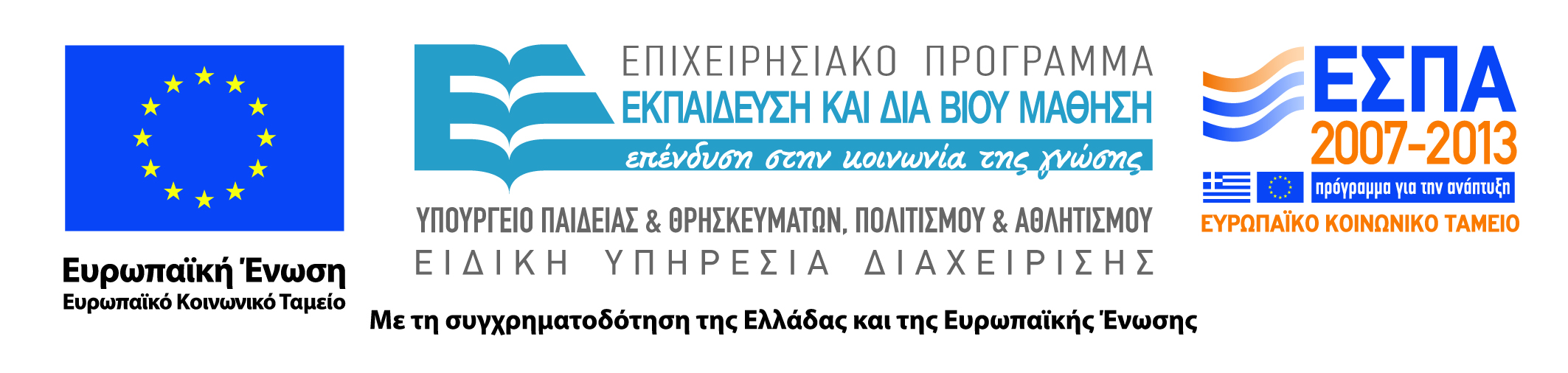 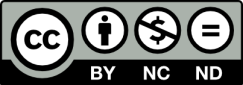